Elementi per una storia del razzismo 3Il Novecento
Stefano Tedeschi
Sapienza Università di Roma
Le classificazioni del Novecento
La classificazione di E. von Eickstedt (1937)
https://en.wikipedia.org/wiki/Egon_Freiherr_von_Eickstedt#Racial_Classification

La classificazione di R. Biasutti (1941)
Il razzismo diventa Stato
Tre esempi storici:

- La Germania Nazista
- Il Sudafrica dell’apartheid
- Il Sud degli Stati Uniti
Le società «razzializzate»
I domini coloniali
La segregazione sociale
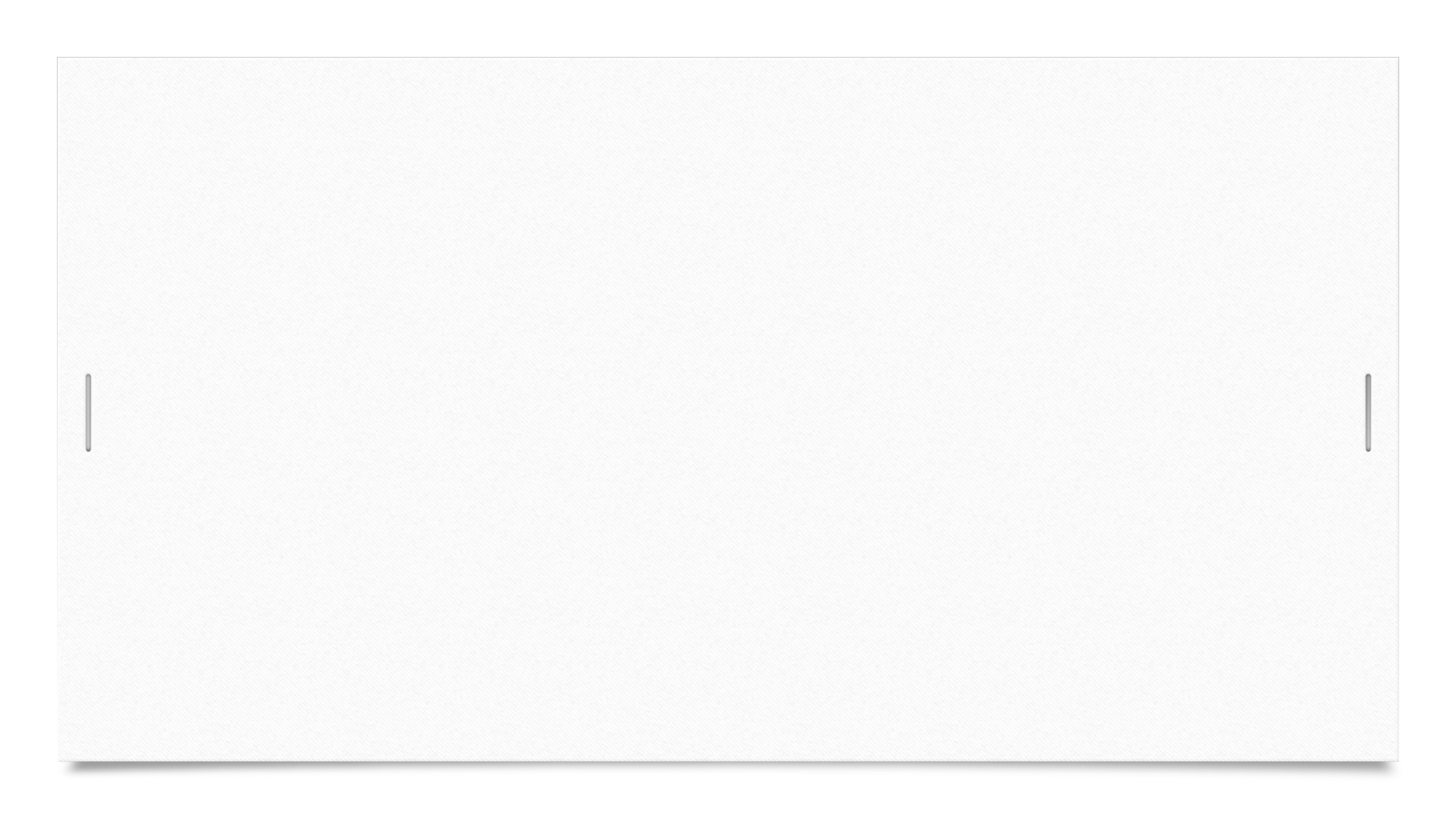 Gli elementi caratterizzanti
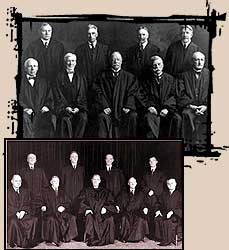 Il razzismo viene esplicitamente dichiarato come elemento principale dell’ideologia politica.
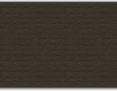 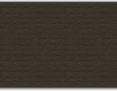 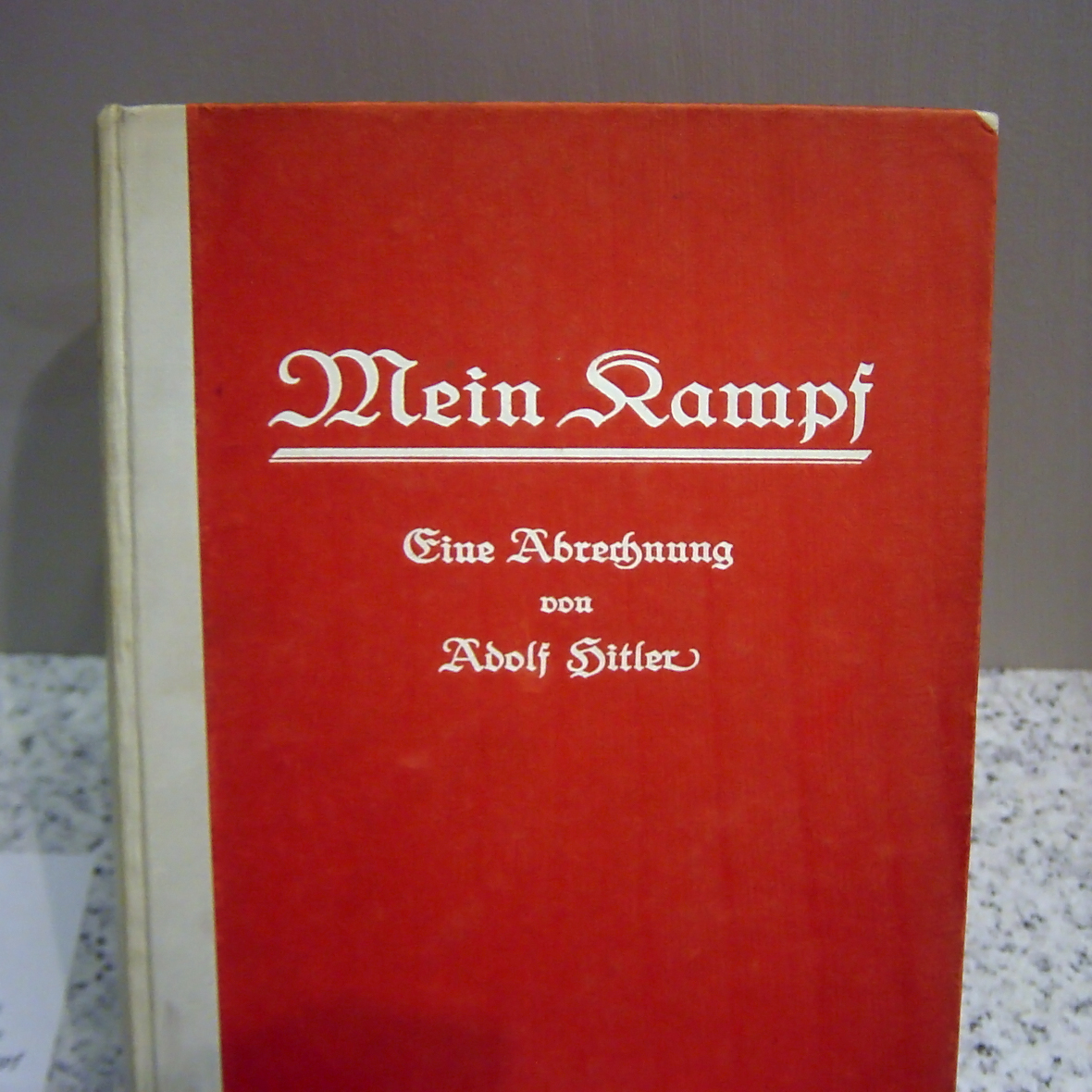 Il Progetto Lebensborn nella Germania Nazista

https://it.wikipedia.org/wiki/Progetto_Lebensborn
Gli elementi caratterizzanti
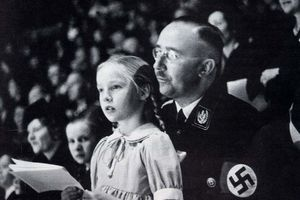 La proibizione dei matrimoni misti
Gli elementi caratterizzanti
Il divieto di accesso all’istruzione
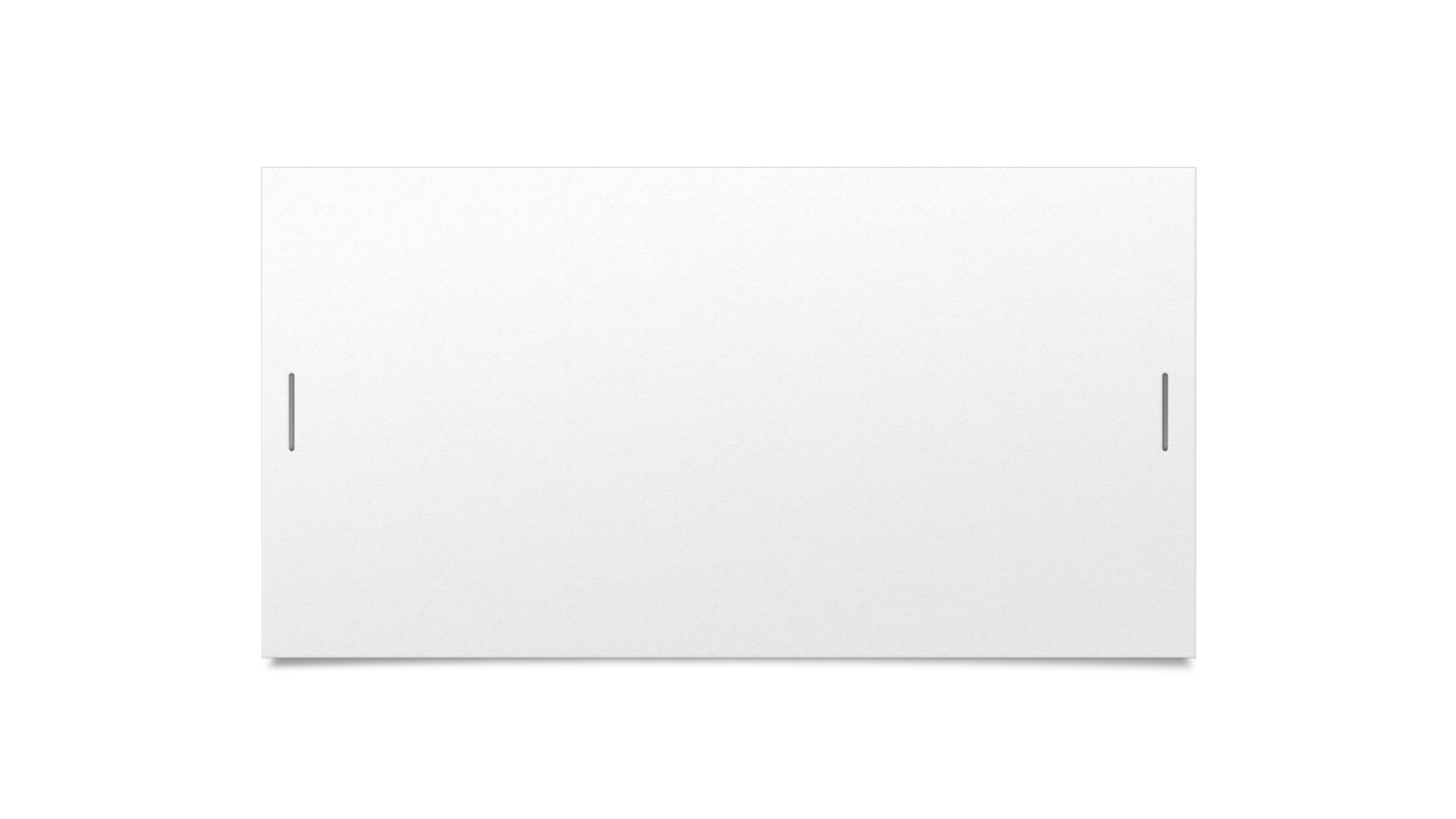 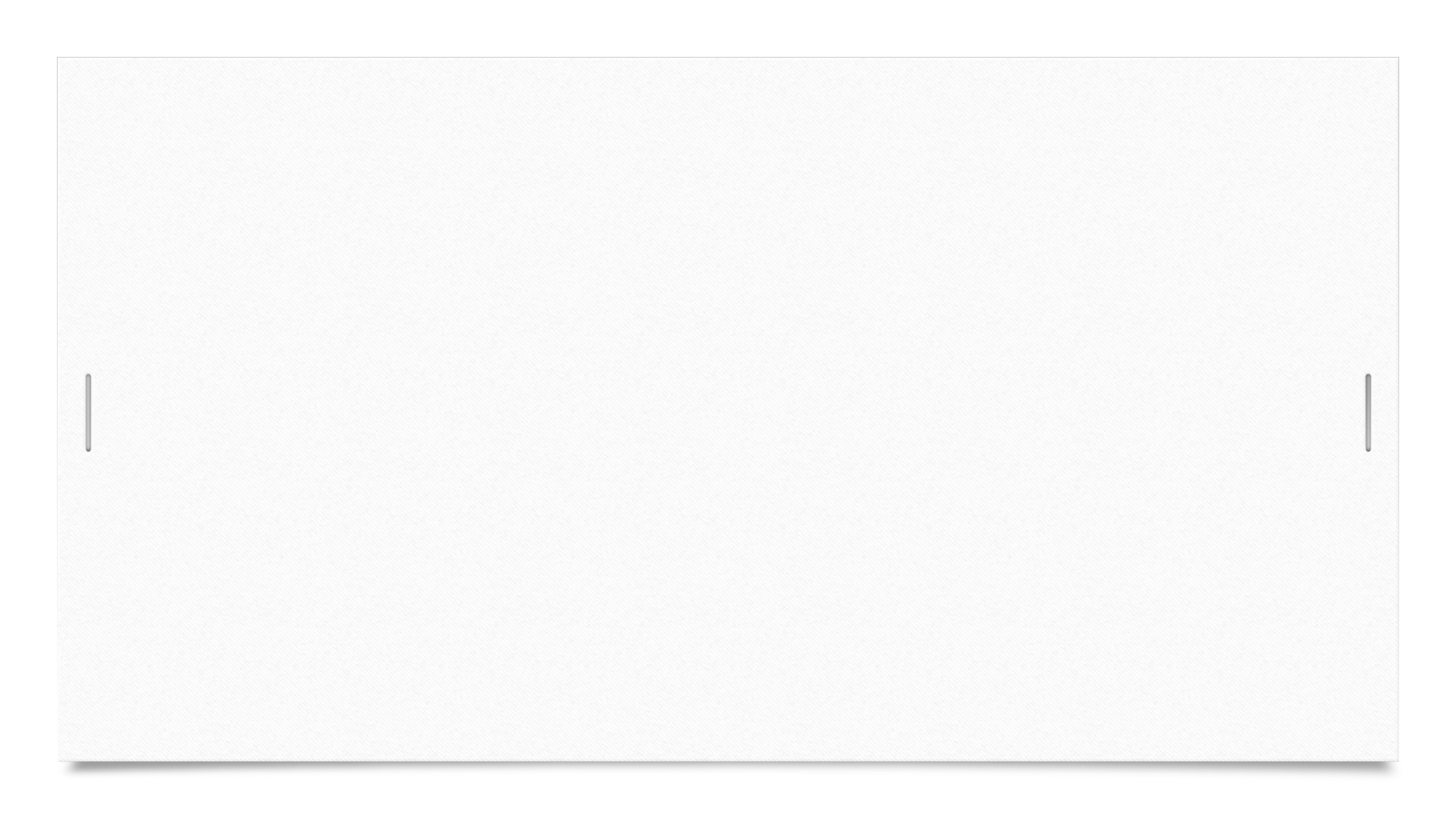 La revoca della cittadinanza e la negazione dei diritti politici
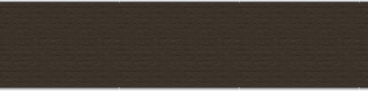 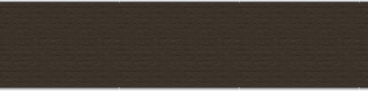 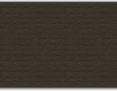 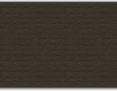 Gli elementi caratterizzanti
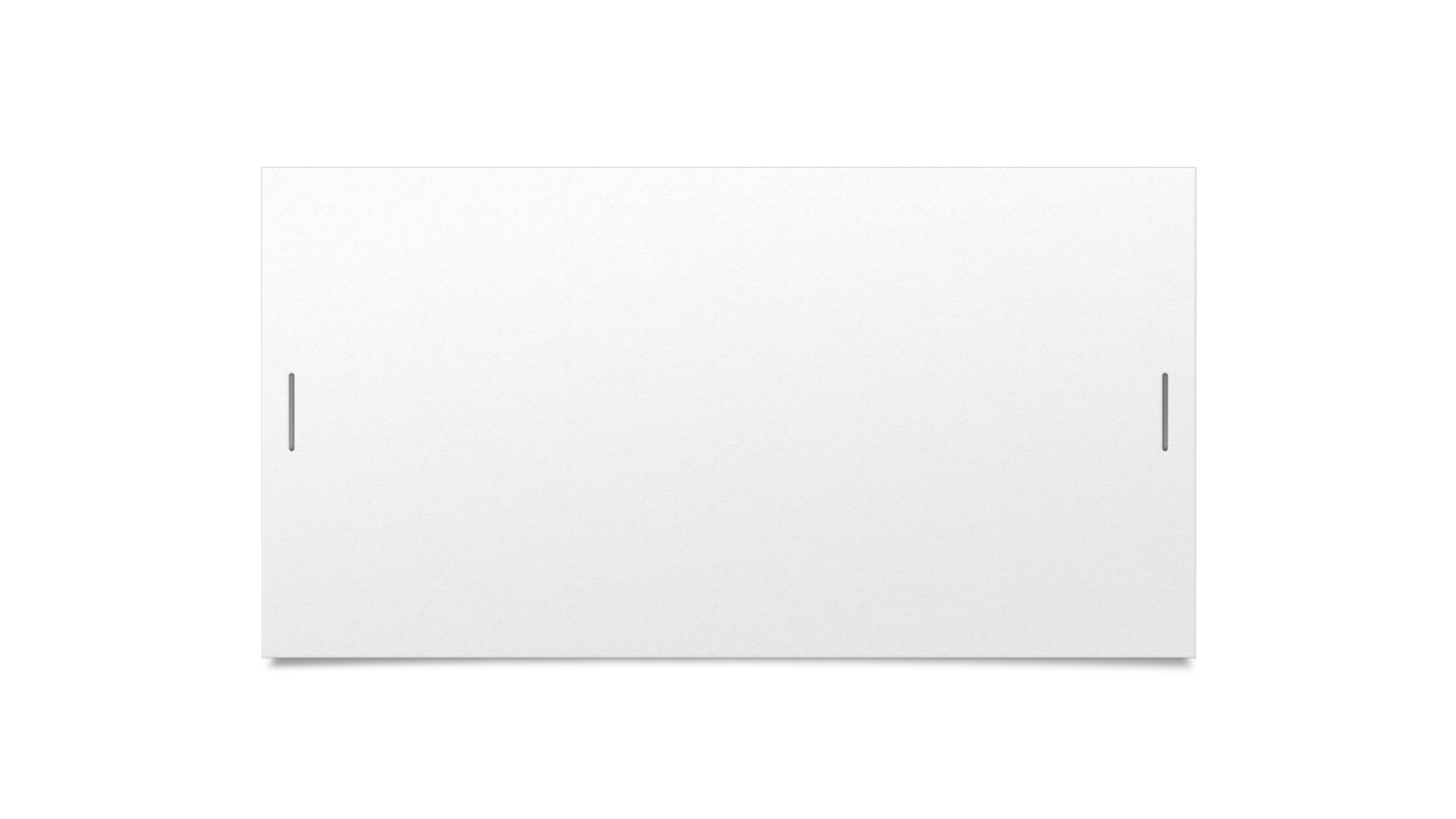 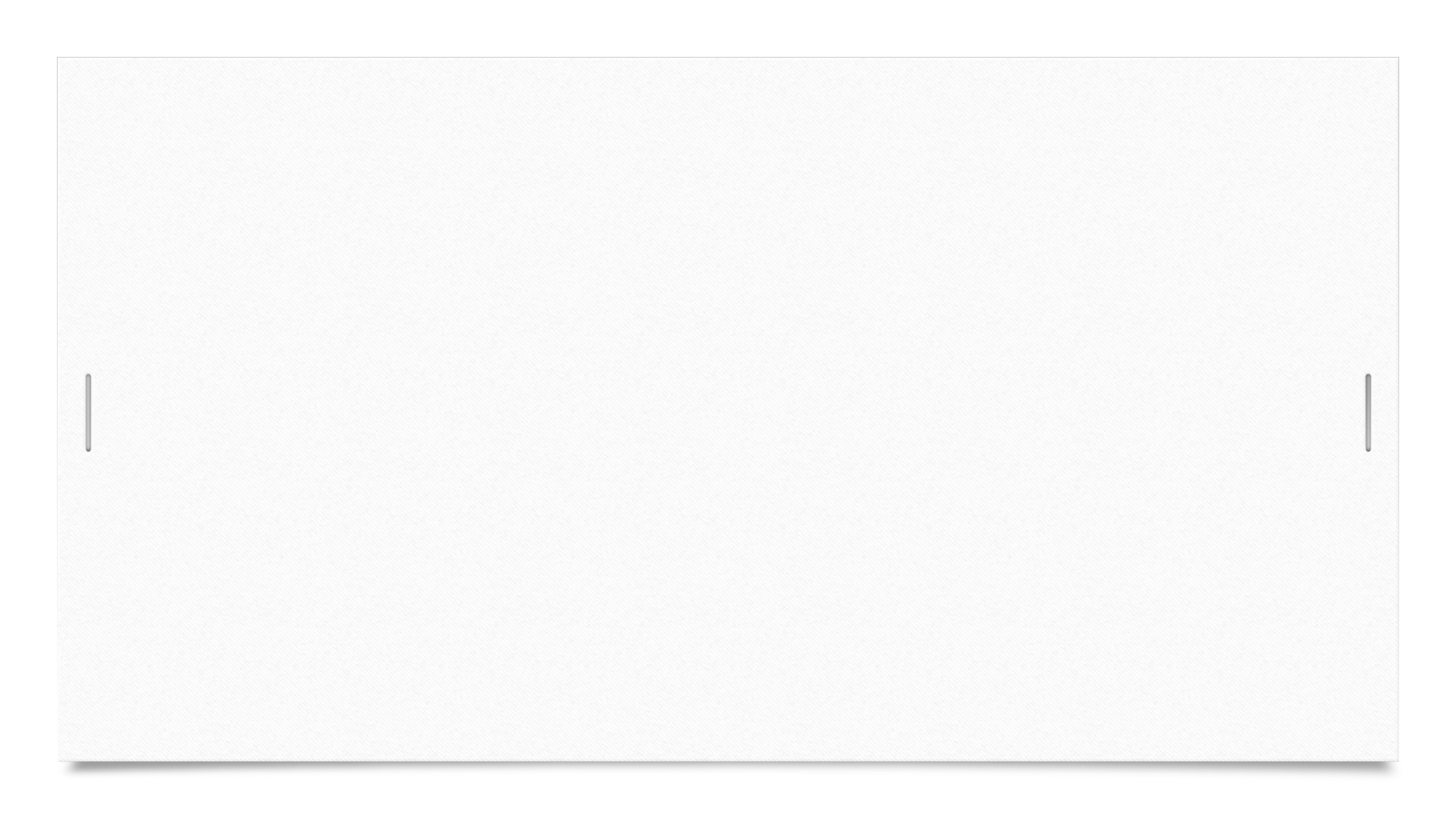 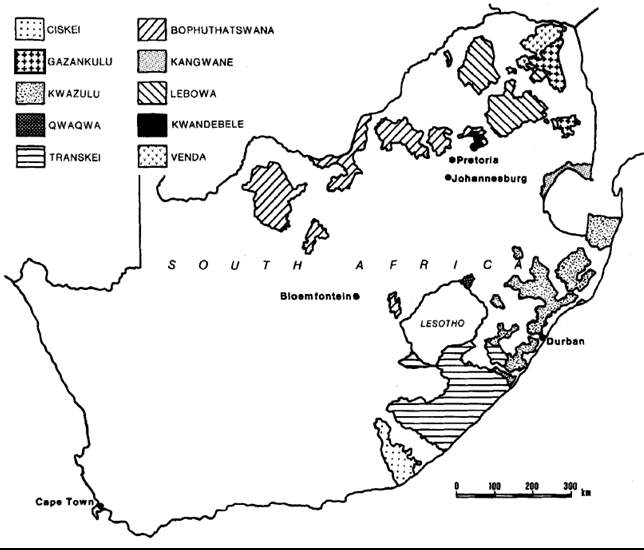 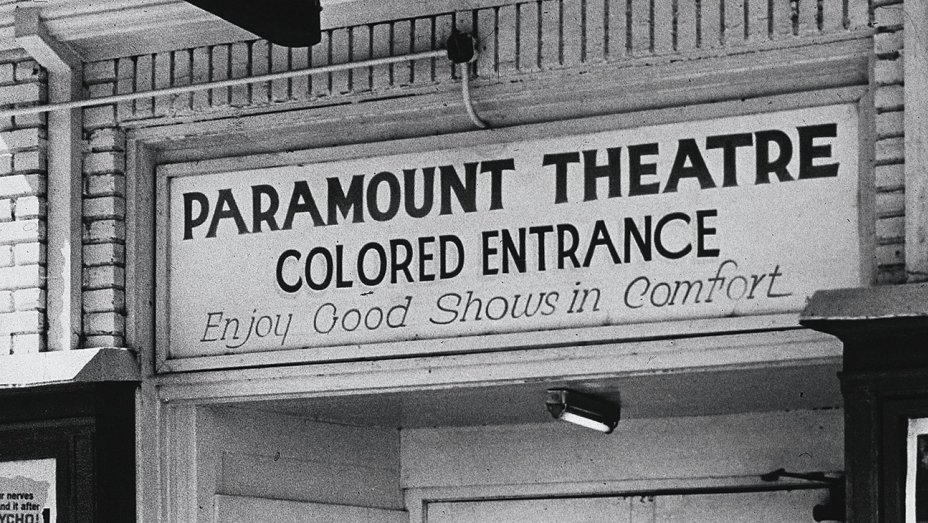 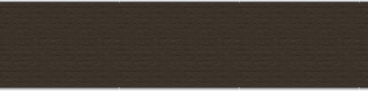 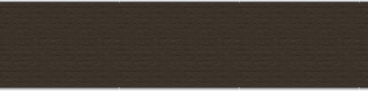 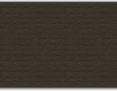 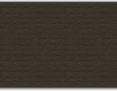 La segregazione in luoghi riservati
Gli elementi caratterizzanti
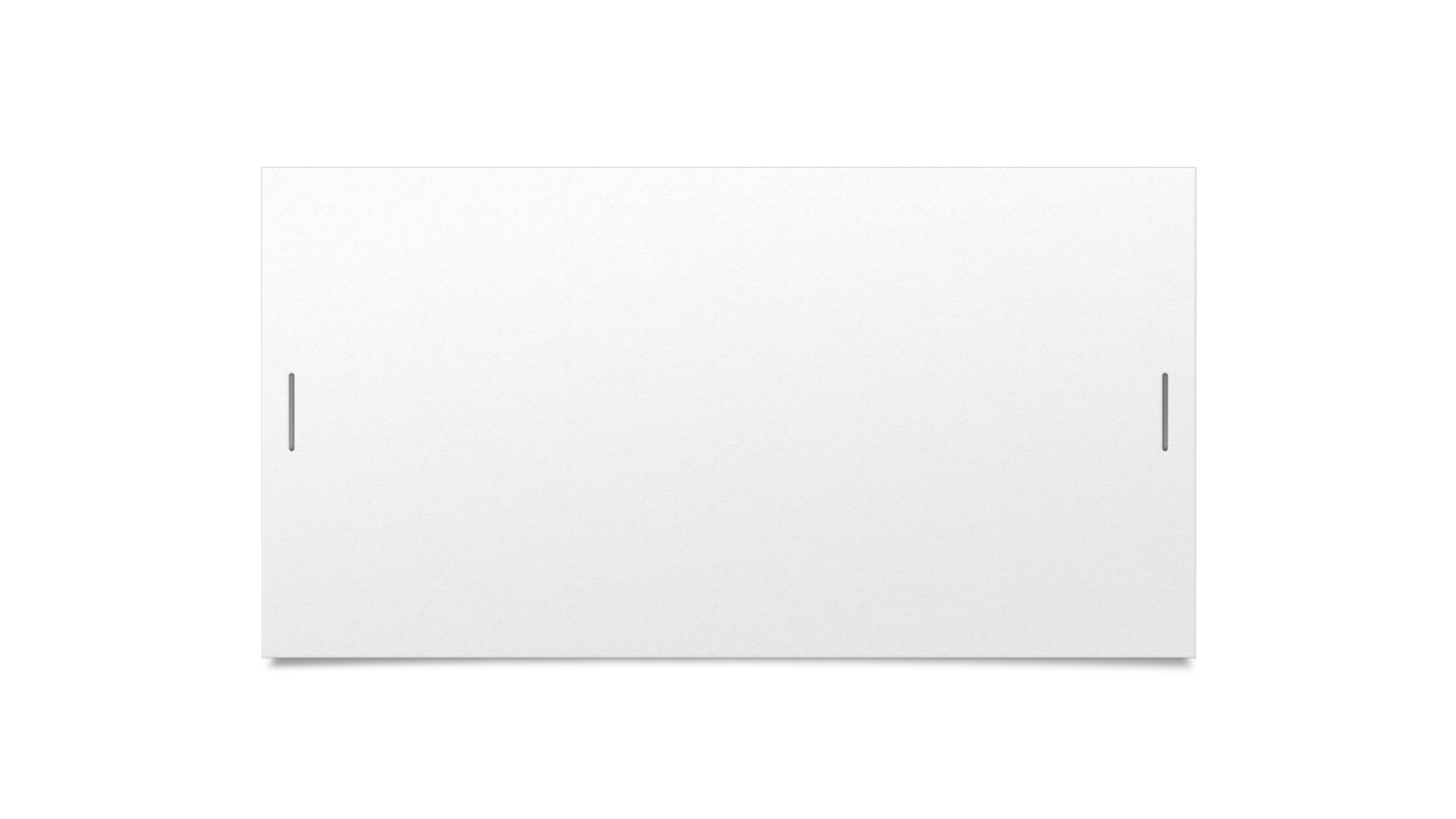 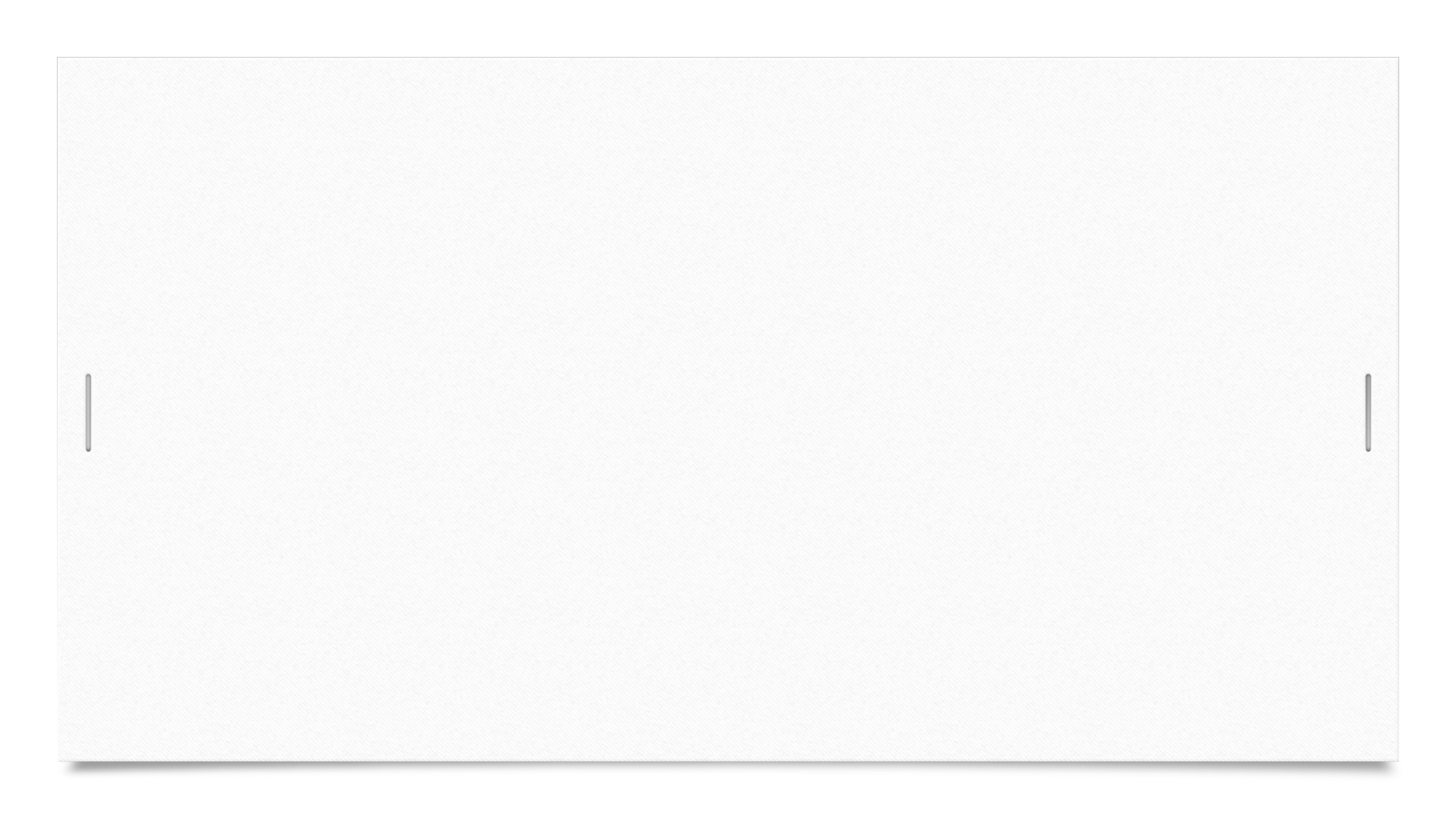 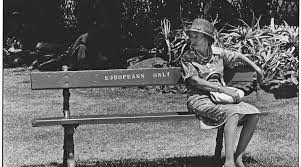 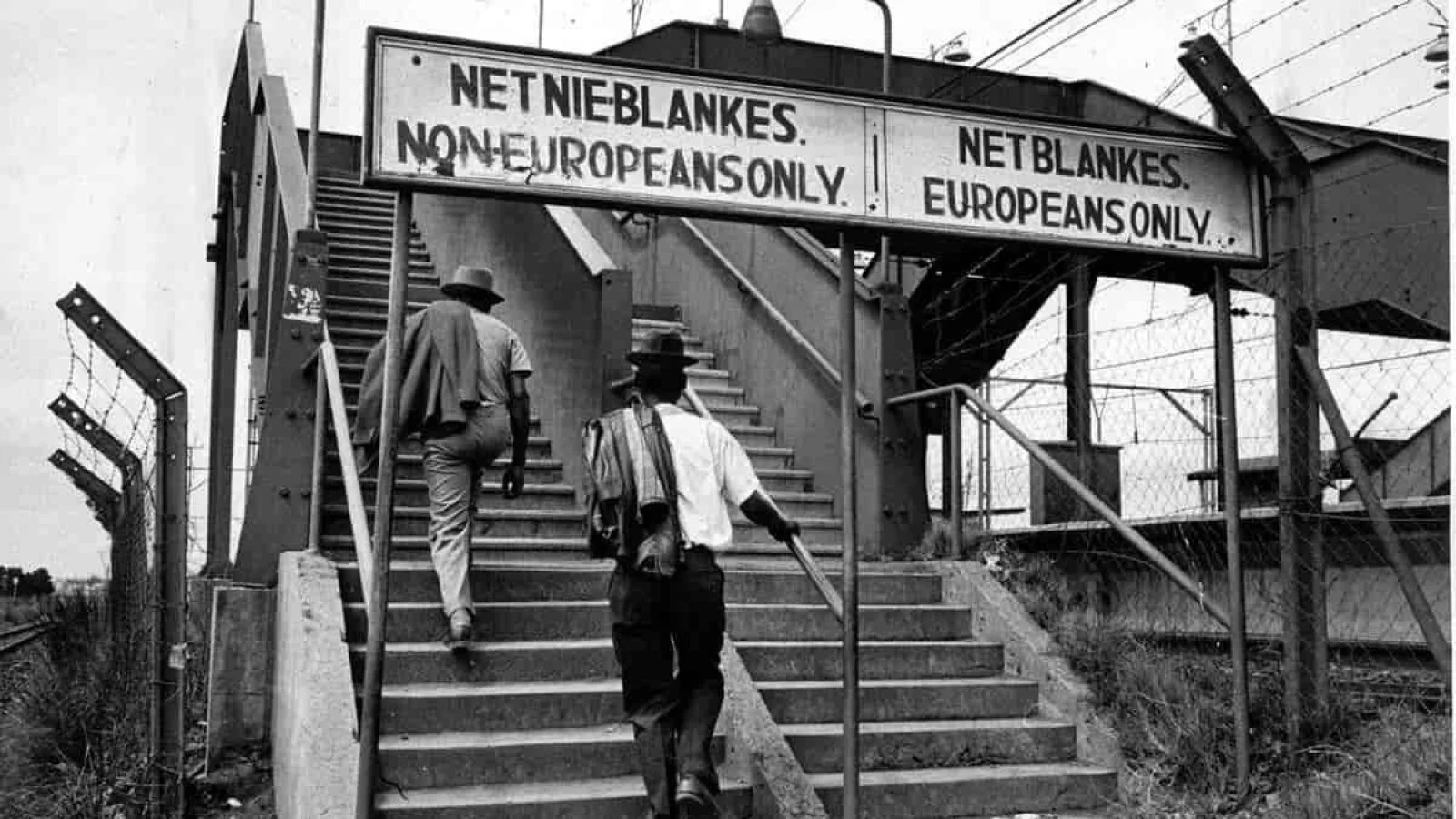 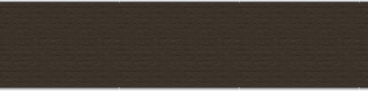 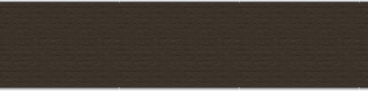 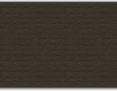 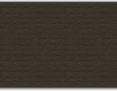 Dalla «razza» alla «cultura»: il caso del Sudafrica